Wohl und Verantwortung
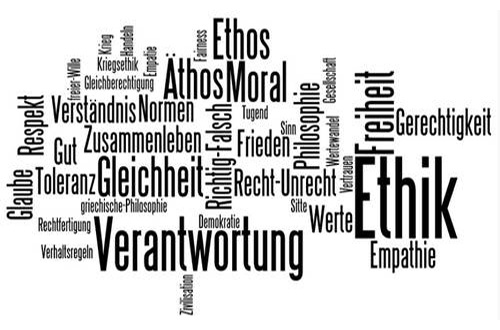 IEEE-CS/ACM Software Engineering Code of Ethics and Professional Practice (5.2)
Öffentliches Treffen der GMDS-Präsidiumskommission
Ethische Fragen in der Medizinischen Informatik, Biometrie und Epidemiologie
Braunschweig
04.05.2017




Prof. Dr. phil. habil. Karsten Weber
Institut für Sozialforschung und Technikfolgenabschätzung (IST)
Ostbayerische Technische Hochschule (OTH) Regensburg
Karsten.Weber@oth-regensburg.de
Wohl und Verantwortung
Grundlegende Informationen
Diese Leitlinien wurden von der IEEE-CS/ACM Joint Task Force on Software Engineering Ethics and Professional Practices (SEEPP) formuliert:

Leitungsgruppe: Donald Gotterbarn (Vorsitzender), Keith Miller und Simon Rogerson.

Mitglieder: Steve Barber, Peter Barnes, Ilene Burstein, Michael Davis, Amr El-Kadi, N. Ben Fairweather, Milton Fulghum, N. Jayaram, Tom Jewett, Mark Kanko, Ernie Kallman, Duncan Langford, Joyce Currie Little, Ed Mechler, Manual J. Norman, Douglas Phillips, Peter Ron Prinzivalli, Patrick Sullivan, John Weckert, Vivian Weil, S. Weisband und Laurie Honour Werth.

© 1999 des gesamten Texts für das Institute of Electrical and Electronics Engineers, Inc. und die Association for Computing Machinery, Inc.

© 2006 der deutschen Übersetzung für Karsten Weber, Mitglied der Fachgruppe „Informatik und Ethik“ der Gesellschaft für Informatik (GI), Deutschland.
S. 2
Prof. Dr. phil. habil. Karsten Weber, 04.05.2017
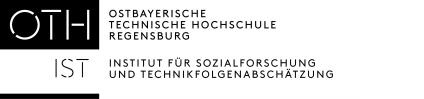 Wohl und Verantwortung
Übersetzung
Es existieren Fassungen (Übersetzungen) in den Sprachen Chinesisch, Deutsch, Englisch, Französisch, Italienisch, Kroatisch und Spanisch.

Die deutsche Übersetzung von 2006 wurde gegenüber dem englischen Original um eine längere Fußnote des Übersetzers (K. Weber) in der Präambel der Kurzfassung ergänzt:
Darin wird zum einen die Problematik der geschlechterneutralen Formulierung des Textes angesprochen.
Zum anderen wird begründet, warum in der deutschen Übersetzung der englische Ausdruck „software engineer“ mit „Informatiker“ übersetzt wurde.

Die Ergänzung durch eine Fußnote wurde durch die IEEE-CS/ACM Joint Task Force on Software Engineering Ethics and Professional Practices (SEEPP) bestätigt.
S. 3
Prof. Dr. phil. habil. Karsten Weber, 04.05.2017
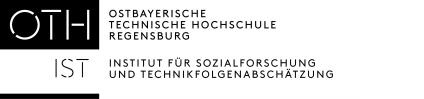 Wohl und Verantwortung
Struktur der IEEE-CS/ACM-Leitlinien
Kurzfassung
Präambel
Prinzip 1
Prinzip 2
…
Prinzip 8
Langfassung
Präambel
Prinzip 1
Handlungsanweisung 1.1
Handlungsanweisung 1.2
…
Handlungsanweisung 1.x
Prinzip 2
Handlungsanweisung 2.1
Handlungsanweisung 2.2
…
Handlungsanweisung 2.y
…
Prinzip 8
Handlungsanweisung 8.1
Handlungsanweisung 8.2
…
Handlungsanweisung 8.z
S. 4
Prof. Dr. phil. habil. Karsten Weber, 04.05.2017
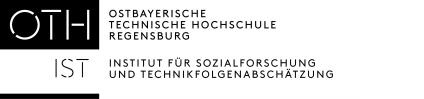 Wohl und Verantwortung
Kurzfassung
Präambel 
Die Kurzfassung dieser Leitlinien stellt deren Ziele und Ansprüche auf einem hohen Abstraktionsniveau dar. Die ausführliche Fassung hingegen enthält Beispiele und detaillierte Angaben, wie jene Ziele und Ansprüche unser professionelles Handeln im Rahmen der Softwareentwicklung verändern. Ohne Ziele und Ansprüche können die detaillierten Aussagen legalistisch erscheinen sowie ermüdend und entmutigend wirken; ohne die Details wiederum erscheinen die Ziele und Ansprüche klar und deutlich, aber inhaltlich leer; zusammen jedoch ergeben Ziele, Ansprüche und Detailaussagen in sich schlüssige Leitlinien. 

Informatiker sollen sich selbst dazu verpflichtet fühlen, die Analyse, die Spezifizierung, den Entwurf, die Entwicklung, das Austesten und die Wartung von Software zu einem wertvollen und akzeptierten Beruf zu machen. Zusammen mit ihrem Bekenntnis zur Wahrung der öffentlichen Gesundheit, Sicherheit und Wohlfahrt sollen sich Informatiker den folgenden acht Prinzipien verpflichtet fühlen:
S. 5
Prof. Dr. phil. habil. Karsten Weber, 04.05.2017
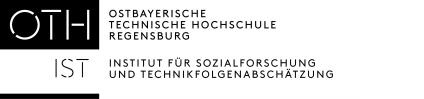 Wohl und Verantwortung
Kurzfassung
Prinzipien
ÖFFENTLICHKEIT – Informatiker sollen ihr Handeln am öffentlichen Interesse ausrichten. 
KUNDE UND ARBEITGEBER – Informatiker sollen so handeln, dass sie sowohl die Interessen ihrer Kunden und ihres Arbeitgebers schützen sowie gleichzeitig das öffentliche Interesse wahren. 
PRODUKT – Informatiker sollen sicherstellen, dass ihre Produkte und damit verbundene Veränderungen den höchstmöglichen professionellen Standards entsprechen. 
URTEILSFÄHIGKEIT – Informatiker sollen persönliche Integrität und Unabhängigkeit als Basis ihrer professionellen Urteilsfähigkeit anstreben. 
MANAGEMENT – Informatiker in Management- und Leitungsfunktionen sollen moralisches Handeln im Management der Softwareentwicklung und -pflege unterstützen und fördern. 
PROFESSION – Informatiker sollen dazu beitragen, die moralische Integrität und die Reputation der eigenen Profession im Einklang mit dem öffentlichen Interesse weiterzuentwickeln. 
KOLLEGEN – Informatiker sollen gegenüber ihren Kollegen fair und hilfsbereit auftreten. 
SELBST – Informatiker sollen stetig ihre eigenen Kenntnisse und Fähigkeiten ihres Berufes erneuern und erweitern sowie moralische Einstellungen und Handlungsweisen in ihrer Profession fördern.
S. 6
Prof. Dr. phil. habil. Karsten Weber, 04.05.2017
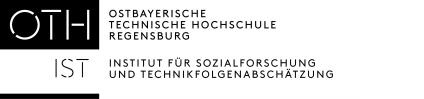 Wohl und Verantwortung
Langfassung
Präambel 
…
Einzelne Teile der Leitlinien dürfen nicht isoliert betrachtet werden, um so Unterlassungen oder Fehler bei der Erfüllung von Aufträgen zu begründen. Die Liste der Prinzipien und Klauseln ist nicht erschöpfend. Die Klauseln dürfen nicht so gelesen werden, als ob sie eine klare Trennung zwischen akzeptablem und inakzeptablem professionellen Handeln in allen denkbaren Situationen herstellten. Die Leitlinien sind nicht so etwas wie ein einfacher moralischer Algorithmus, der moralische Entscheidungen produziert. In manchen Situationen mögen sich manche Forderungen nicht miteinander in Einklang bringen lassen oder mit Forderungen aus anderen Quellen konfligieren. Solche Situationen erfordern es, dass der Informatiker sein moralisches Urteilsvermögen nutzt, um in einer Weise zu handeln, die angesichts der gegebenen Umstände dem Geist der Leitlinien für moralisches und professionelles Handeln so gut wie nur möglich entspricht. 
…
S. 7
Prof. Dr. phil. habil. Karsten Weber, 04.05.2017
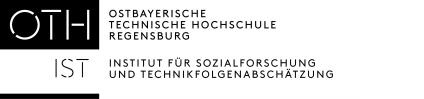 Wohl und Verantwortung
Langfassung
Präambel 
…
Konfligierende moralische Forderungen können wohl am besten durch wohlerwogene Überlegungen statt durch blindes Vertrauen in detaillierte Regeln erfüllt werden. Prinzipien sollen Informatiker dazu bewegen, so umfassend wie nur möglich zu bedenken, wer durch ihre Arbeit betroffen wird; zu beurteilen, ob sie und ihre Kollegen andere Menschen mit dem gebotenen Respekt behandeln; zu überlegen, wie die Öffentlichkeit, sofern sie ausreichend gut informiert ist, ihre Entscheidungen bewerten würde; zu analysieren, wie die Schwächsten durch ihre Entscheidungen betroffen werden; zu bedenken, ob ihre Handlungen dem Ideal eines professionellen Informatikers entsprechen. Bei allen diesen Überlegungen steht die Sorge für die Gesundheit, die Sicherheit und die Wohlfahrt der Öffentlichkeit an erster Stelle; das heißt, dass das öffentliche Interesse für die vorliegenden Leitlinien von zentraler Bedeutung ist. 
…
S. 8
Prof. Dr. phil. habil. Karsten Weber, 04.05.2017
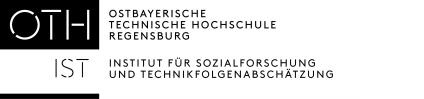 Wohl und Verantwortung
Langfassung
Präambel 
…
Die Leitlinien dienen nicht nur zur Bewertung umstrittener Handlungen; sie haben zudem eine wichtige erzieherische Aufgabe. Da die vorliegenden Leitlinien die Haltung der Profession hinsichtlich moralischer Fragen zum Ausdruck bringen, sind sie außerdem ein Werkzeug, um sowohl die Öffentlichkeit als auch zukünftige Berufstätige über die moralischen Verpflichtungen aller Informatiker aufzuklären.






Hervorhebungen jeweils von Karsten Weber, nicht im Leitlinientext.
S. 9
Prof. Dr. phil. habil. Karsten Weber, 04.05.2017
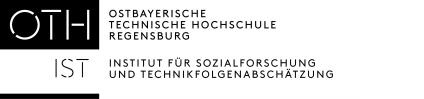 Wohl und Verantwortung
Langfassung
Prinzipien
Prinzip 1, ÖFFENTLICHKEIT – Informatiker sollen ihr Handeln am öffentlichen Interesse ausrichten. Insbesondere sollen sie wo immer möglich ... 
1.01. ... die volle Verantwortung für ihre Arbeit übernehmen. 
1.02. ... die Interessen von Informatikern, Arbeitgebern, Kunden und Benutzern in Einklang mit dem öffentlichen Wohl bringen. 
1.03. ... Software nur dann genehmigen, wenn sie die gut begründete Überzeugung hegen, dass diese sicher ist, den Spezifikationen entspricht, angemessene Tests besteht und weder die Lebensqualität oder die Privatsphäre Betroffener vermindert oder verletzt noch die Umwelt schädigt. Letztlich soll die Arbeit dem öffentlichen Wohl dienen. 
1.04. ... geeignete Personen oder Behörden über jede tatsächliche oder potentielle Gefahr für Benutzer, Öffentlichkeit oder Umwelt aufklären, sofern sie begründet davon ausgehen können, dass solche Gefahren mit Software oder dazugehörenden Unterlagen verbunden sind. 
1.05. ... dazu beitragen, um öffentliche Befürchtungen, die durch Software, ihre Installation, Wartung, Unterstützung oder Dokumentation entstanden sind, auszuräumen. 
1.06. ... fair handeln und Irreführung insbesondere bezüglich öffentlich zugänglicher Software oder dazugehörenden Unterlagen, Methoden und Werkzeugen, vermeiden. 
1.07. ... Fragen wie Körperbehinderung, Zuteilung von Ressourcen, ökonomische Benachteiligung und andere Aspekte, die den Zugriff auf Vorteile von Software verringern könnten, berücksichtigen. 
1.08. ... sich ermutigt fühlen, die eigenen professionellen Fähigkeiten dazu zu nutzen, um moralisch wertvolle Ziele erreichen zu helfen und zur öffentlichen Aufklärung in Bezug auf die Profession beizutragen.
S. 10
Prof. Dr. phil. habil. Karsten Weber, 04.05.2017
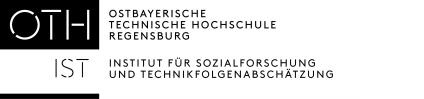 Wohl und Verantwortung
Langfassung
Prinzipien
Prinzip 6, PROFESSION – Informatiker sollen dazu beitragen, die moralische Integrität und die Reputation der eigenen Profession im Einklang mit dem öffentlichen Interesse weiterzuentwickeln. Insbesondere sollen sie wo immer möglich ... 
6.01. ... dabei helfen, eine Umgebung zu schaffen, die moralisches Handeln fördert. 
6.02. ... das Wissen der Öffentlichkeit über Softwaretechnik fördern. 
6.03. ... Wissen und Erkenntnisse im Rahmen der Softwaretechnik durch angemessene Mitarbeit in Berufsverbänden, bei Tagungen und in Publikationen erweitern. 
6.04. ... als Mitglieder der Profession andere Informatiker darin unterstützen, diesen Leitlinien zu folgen. 
6.05. ... nicht ihrem eigenen Interesse auf Kosten der Profession, Kunden oder Arbeitgeber nachgehen. 
6.06. ... gesetzeskonform arbeiten, sofern nicht außergewöhnliche Bedingungen dazu führen, dass die Befolgung von Gesetzen im Widerspruch zum öffentlichen Interesse steht. 
6.07. ... präzise darin sein, Merkmale der Software zu beschreiben, die sie bearbeiten. Sie sollen nicht nur vermeiden, falsche Behauptungen aufzustellen, sondern auch solche, die erkennbar spekulativ, leer, trügerisch, irreführend oder zweifelhaft sind. 
6.08. ... die Verantwortung für die Entdeckung, Korrektur und Bekanntmachung von Fehlern in der Software und dazugehöriger Unterlagen, an denen sie arbeiten, übernehmen. 
6.09. ... Kunden, Arbeitgeber sowie Leitungs- und Überwachungsgremien über das eigene Bekenntnis zu diesen Leitlinien und die sich daraus ergebenden Konsequenzen aufklären. 
6.10. ... keine Beziehungen zu Unternehmen oder Organisationen unterhalten, die im Widerspruch zu diesen Leitlinien stehen. 
6.11. ... erkennen, dass die Missachtung dieser Leitlinien im Widerspruch zum Berufsbild des Informatikers steht. 
6.12. ... ihre Bedenken, sofern dies nicht unmöglich, kontraproduktiv oder gefährlich ist, gegenüber beteiligten Personen äußern, wenn diese Leitlinien erheblich missachtet werden. 
6.13. ... erhebliche Missachtungen dieser Leitlinien geeigneten Instanzen mitteilen, wenn offensichtlich ist, dass eine Erörterung mit den beteiligten Personen unmöglich, kontraproduktiv oder gefährlich ist.
S. 11
Prof. Dr. phil. habil. Karsten Weber, 04.05.2017
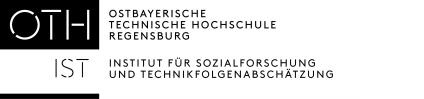 Wohl und Verantwortung
Langfassung
Prinzipien
Prinzip 8, SELBST – Informatiker sollen stetig ihre eigenen Kenntnisse und Fähigkeiten ihres Berufes erneuern und erweitern sowie moralische Einstellungen und Handlungsweisen in ihrer Profession fördern. Insbesondere sollen sie wo immer möglich ... 
8.01. ... ihr Wissen über Fortschritte der Analyse, der Spezifizierung, des Entwurfs, der Entwicklung, der Wartung und des Tests von Software und dazugehöriger Unterlagen sowie über die Leitung des Entwicklungsprozesses erweitern. 
8.02. ... ihre Fähigkeit verbessern, sichere, zuverlässige und nützliche Qualitätssoftware zu vernünftigen Kosten und in einem vernünftigen Zeitraum zu entwickeln. 
8.03. ... ihre Fähigkeit verbessern, präzise, aussagekräftige und gut geschriebene Dokumentationen zu verfassen. 
8.04. ... ihr Verständnis der Software und dazugehöriger Unterlagen sowie der Umgebung, in der diese Software eingesetzt wird, verbessern. 
8.05. ... ihr Wissen über Standards und Gesetze erweitern, die Software und dazugehörige Unterlagen, an denen sie arbeiten, betreffen. 
8.06. ... ihr Wissen dieser Leitlinien, ihrer Interpretation und Anwendung auf die eigene Arbeit erweitern. 
8.07. ... niemanden aufgrund von unbegründeten Vorurteilen unfair behandeln. 
8.08. ... andere Personen nicht zu Handlungen bewegen, die diese Leitlinien verletzen könnten. 
8.09. ... erkennen, dass die Missachtung dieser Leitlinien durch eigenes Handeln im Widerspruch mit dem Beruf des Informatikers steht.
S. 12
Prof. Dr. phil. habil. Karsten Weber, 04.05.2017
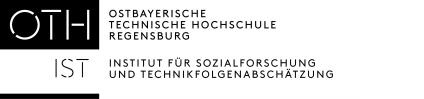 Wohl und Verantwortung
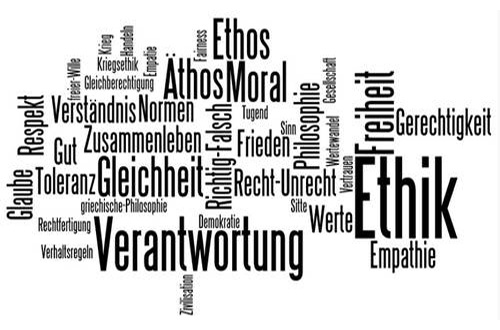 IEEE-CS/ACM Software Engineering Code of Ethics and Professional Practice (5.2)
Öffentliches Treffen der GMDS-Präsidiumskommission
Ethische Fragen in der Medizinischen Informatik, Biometrie und Epidemiologie
Braunschweig
04.05.2017




Prof. Dr. phil. habil. Karsten Weber
Institut für Sozialforschung und Technikfolgenabschätzung (IST)
Ostbayerische Technische Hochschule (OTH) Regensburg
Karsten.Weber@oth-regensburg.de